Process for requesting a Mileage Certification Change through INDOT Road Inventory
Kathy Eaton-McKalip
Road Inventory Mileage Change Request
Verify current INDOT Inventory of your roads
INDOT’s Inventory of Roads is limited to what has been reported to the Office of Road Inventory in the past.
If a segment of Roadway is not shown in INDOT’s Inventory it is not getting reported to the Auditor of the State of Indiana and no MVH funding is being distributed for that mileage.
It is equally important to remove segments that appear in INDOT’s Inventory that are not actually County Roads, City or Town Street.
There could be certain maintenance and liability issues associated with these types of roads.
New property owners along a “Private” street or drive may expect the Jurisdiction (County, City, or Town) to maintain the drive.
 an injury accident occurs on a “Private” drive that is in the official Inventory and the Jurisdiction (County, City, or Town) could be named in litigation as a defendant.
INDOT Road Inventory recently audited many Counties to remove roads that were not actually in the Counties Inventory.
Inventory Summary tables and Map viewer are available online
Road Inventory Mileage Change Request
From any web browser search window search for INDOT Road Inventory:
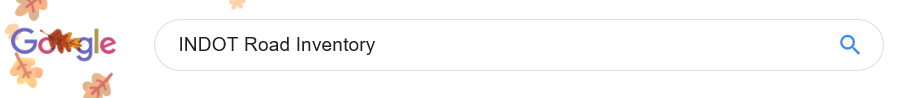 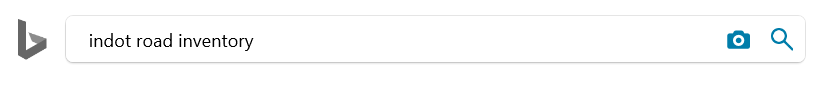 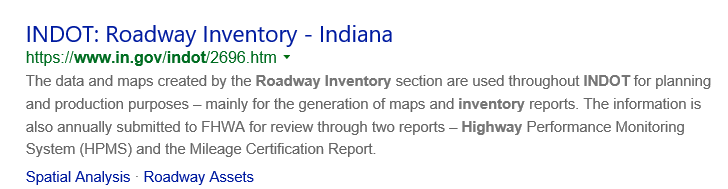 Road Inventory Mileage Change Request
Either Link should take you to the following page:
Road Inventory Mileage Change Request
Scroll down to the Related Links Section:
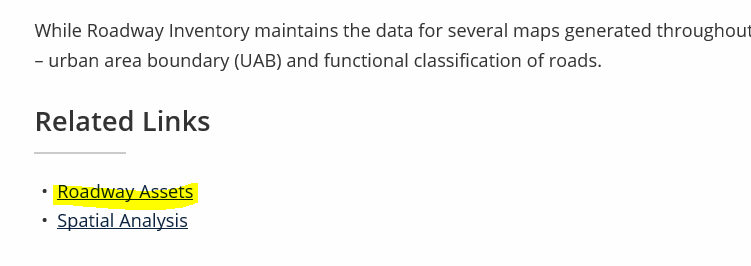 The Roadway Assets Link will direct you to the Summary Tables and Online Map Viewers
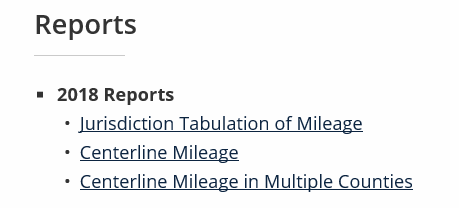 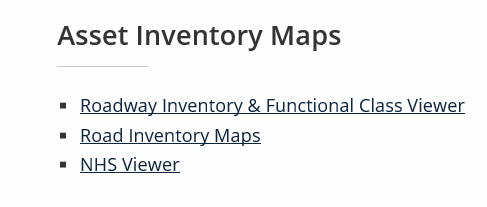 Road Inventory Mileage Change Request
The Centerline Mileage Report will show the Summary of Mileage for each Jurisdiction. 
This is what gets reported to FHWA and the Auditor for the State of Indiana.
Sample: in the sample below, Adams County has 678.730 miles of County Roads, While the Town of Berne has 24.575 miles of town Streets.
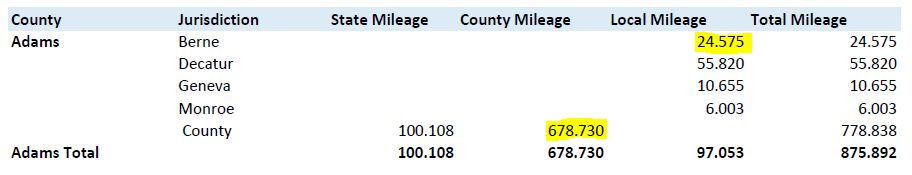 Road Inventory Mileage Change Request
The Roadway Inventory Maps Link will open up a Webmap Viewer.
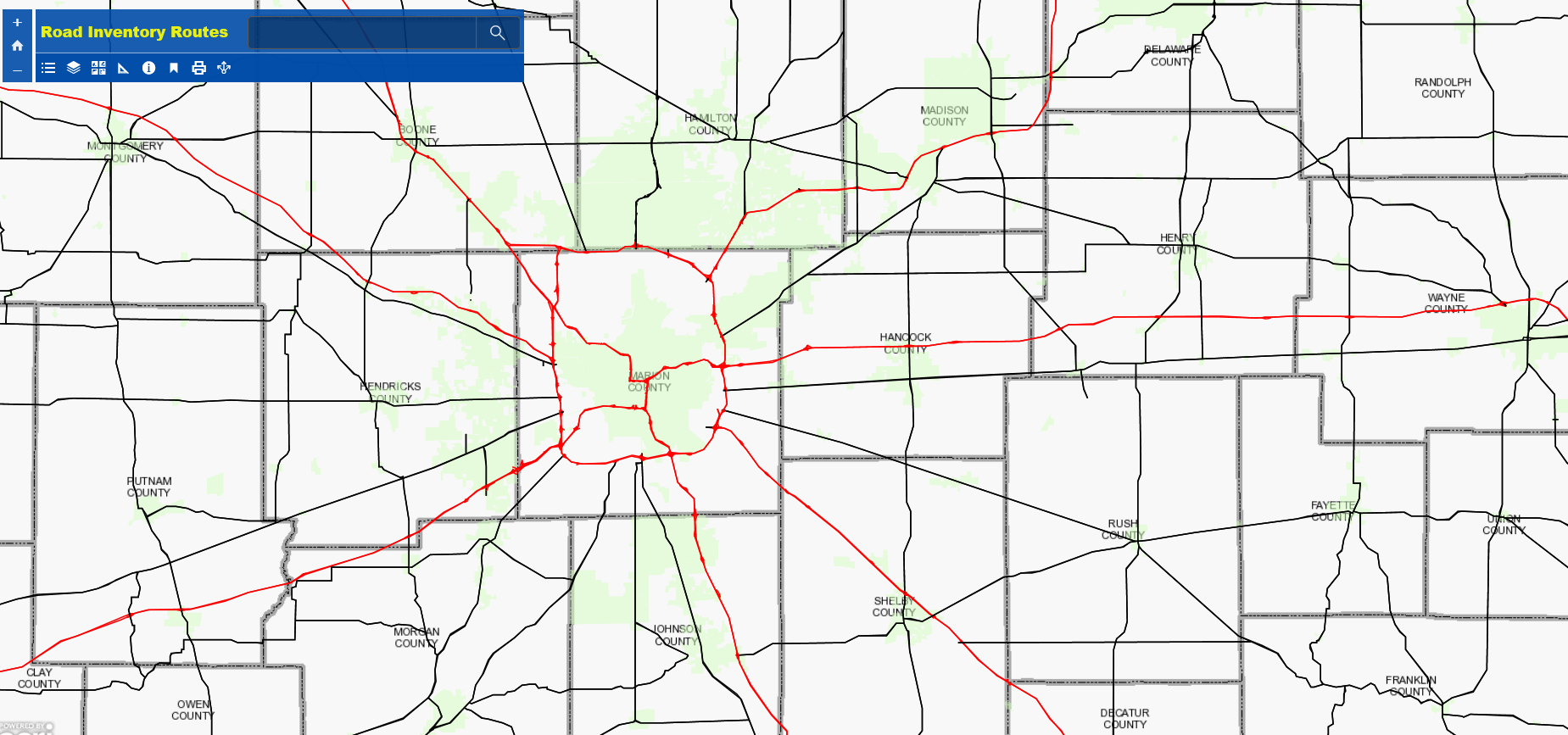 Road Inventory Mileage Change Request
Type the name of your County, City or Town into the search pane and click on the Magnifying glass icon.

The map should then zoom to the your location of interest.
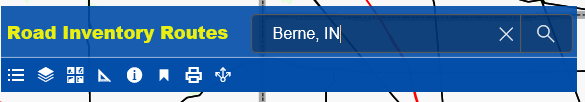 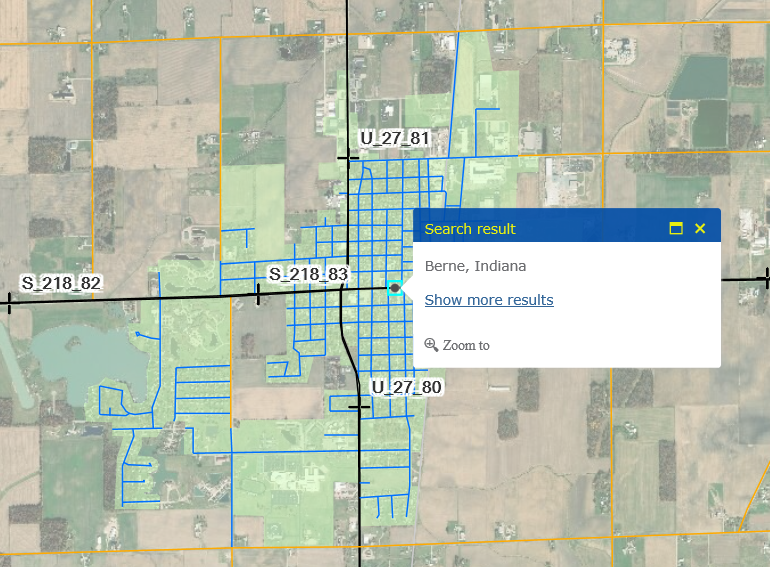 Road Inventory Mileage Change Request
The Line Colors Indicate the Jurisdiction of the Roadway (ie. State, County, or City)
Areas with a greenish overlay are the Corporate Boundaries of Towns and Cities.
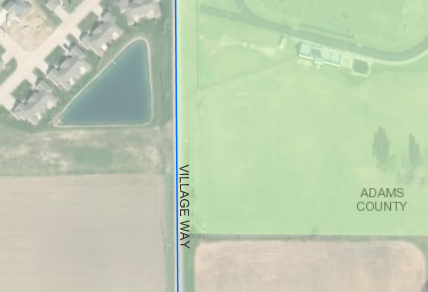 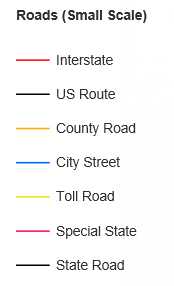 City
County
Road Inventory Mileage Change Request
About the Map


The “+”           zooms into the map. The “-”           zooms out. The “Home”          icon pans the map back to the 
opening screen location. The Legend        will open the legend. The Layer         will allow you to select additional 
layers to show or turn layers off to show less. The Basemap        icon will allow you to change the basemap to a 
variety of available maps. The Measure         icon opens up the measuring tool which can be used to measure 
distance, area or determine location ( Lat. and Long.). The details icon       is used to select a line or area of the map
 and will yield specific information about that feature, such as Road Name, Route ID, Jurisdiction and City Name. 
The Bookmark        icon will pull up several preset location bookmarks. The Print         icon will allow you to set up 
and print a map that you have displayed. The Share        icon allows you to share the map with others (maybe).
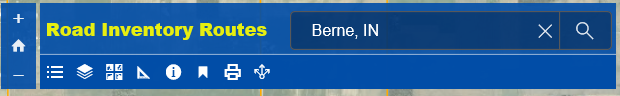 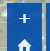 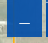 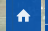 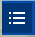 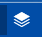 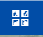 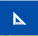 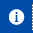 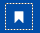 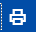 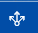 Road Inventory Mileage Change Request
Example of Details tool:
Notice the Street Name is High St
and the Jurisdiction is City Street
Also the (1 of 2) indicates that there 
Is another feature that has been selected
Click the > arrow and you will see that
Corp Boundary name and Corp Number
are shown.
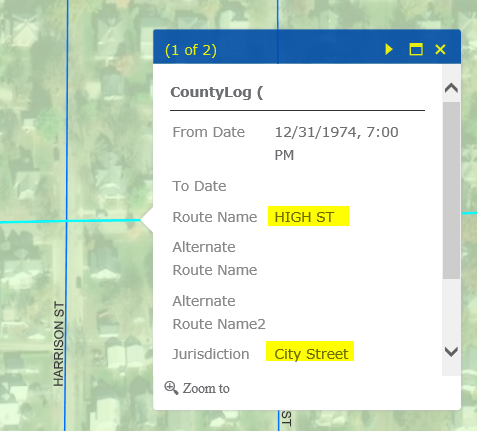 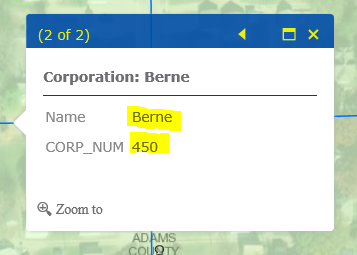 Road Inventory Mileage Change Request
Back to the Road Inventory Links and locate the Related Links section under Asset Inventory Maps:






This is were you will find the Mileage Certification Change Request form, Example Acceptance Letter and the Roadway Asset Inventory form.
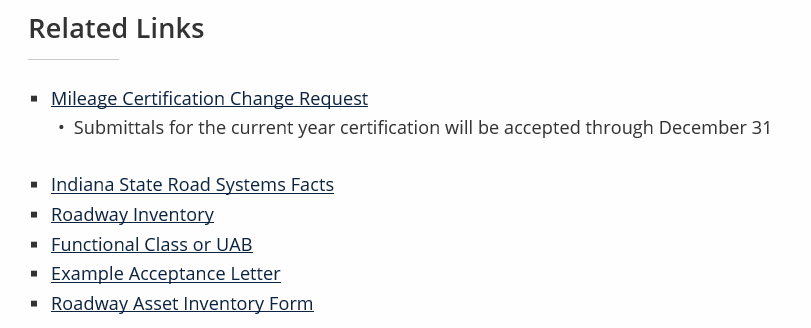 Road Inventory Mileage Change Request
The Mileage Change Request form can be exported, printed, or filled in online and then sent to the Road Inventory Manager or Route Network Coordinator.
The top portion is mostly contact information
for the agency requesting the change.
The middle portion is describing the information
needed to properly process and complete the
request.
The bottom portion is information on who
to submit the form to and contact information
for the Road Inventory Group.
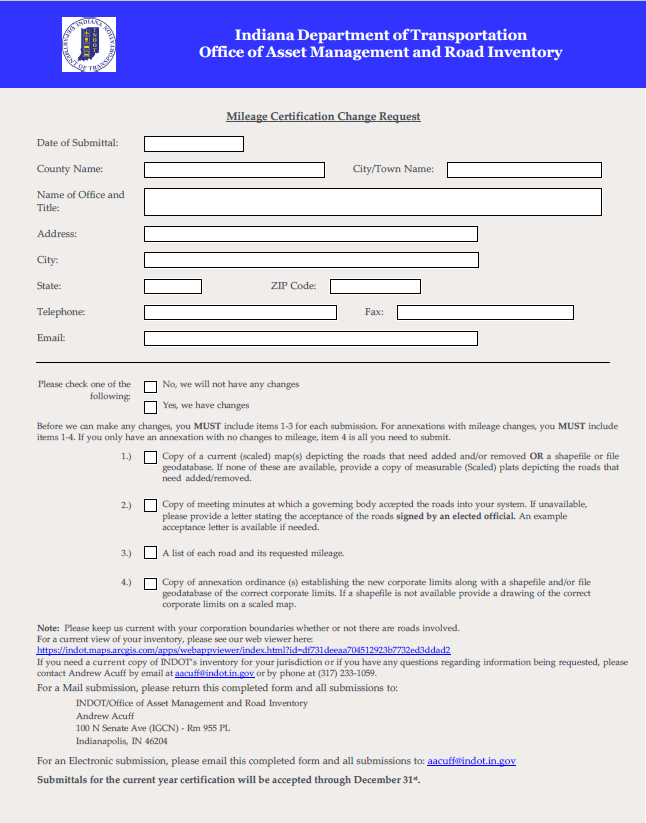 Road Inventory Mileage Change Request
Required Items for Mileage Change Request
Road Inventory Mileage Change Request
Requests can be submitted in multiple formats.
Sent via USPS, FedEx, UPS or hand delivered.
If sent via mail, please retain a copy of all documents sent and follow up with a phone call 2 weeks after mailing.
Transmitted via email
When submitting by email please send to both the Road Inventory Manager and the Route Network Coordinator.
Follow up with a phone call shortly after sending the email.
Maps.
INDOT online web map screen shot with mark-ups.
County GIS Map screen shot with mark-ups.
Google maps or other online mapping source with mark-ups.
GIS files
Geodatabase file
shapefiles
Road Inventory Mileage Change Request
Contact Information:






Questions or Comments?
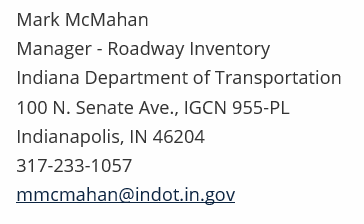 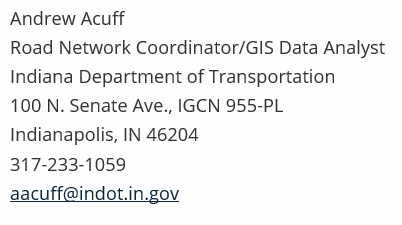